一年级上册  第一单元  生活中的数
走进美丽乡村
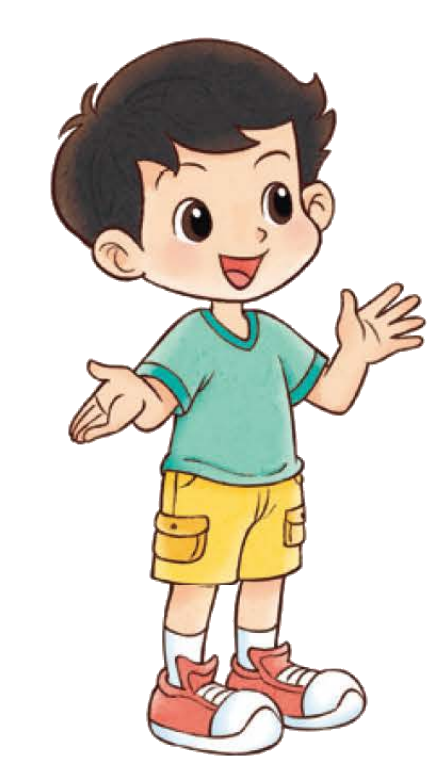 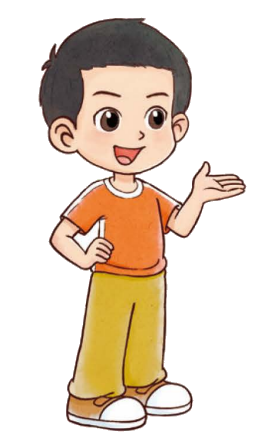 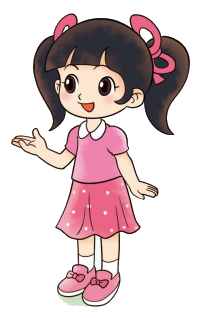 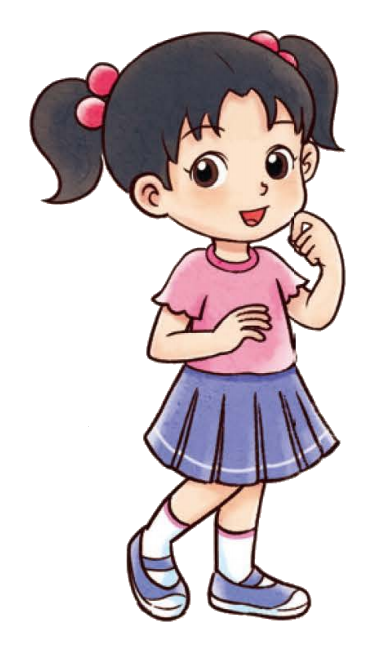 [Speaker Notes: 课题页，时长3-4秒左右，如果是本课的试一试，则在课题后面加上“试一试”]
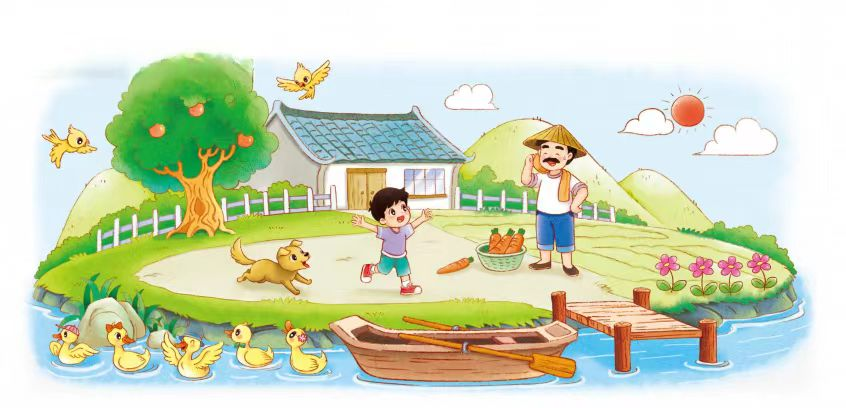 说一说，认一认。
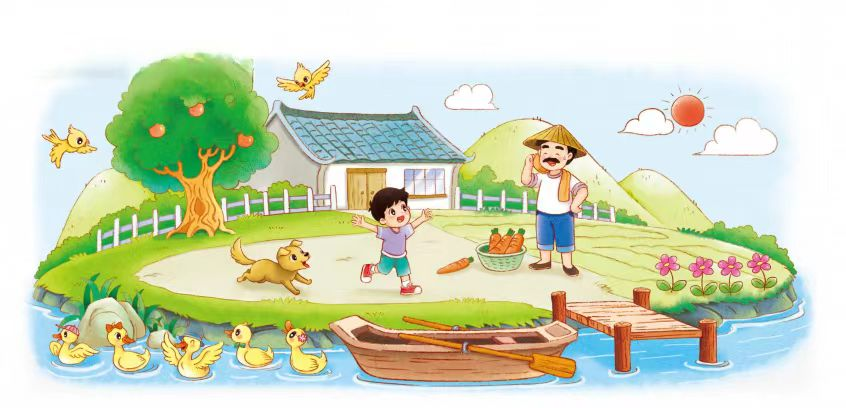 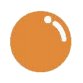 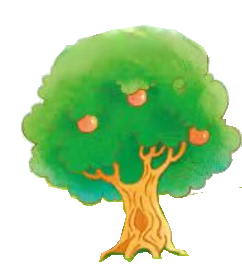 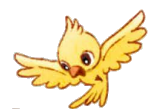 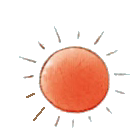 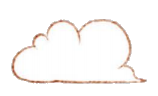 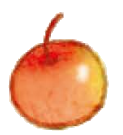 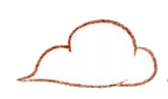 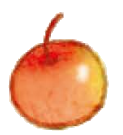 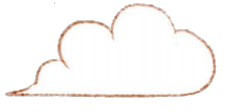 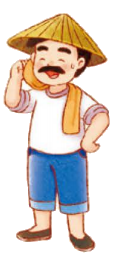 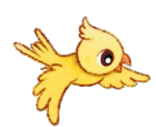 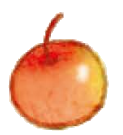 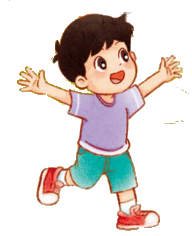 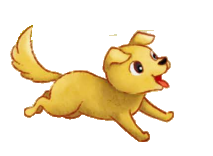 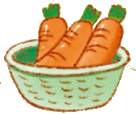 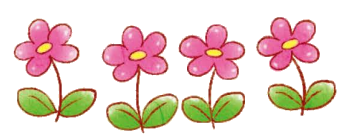 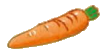 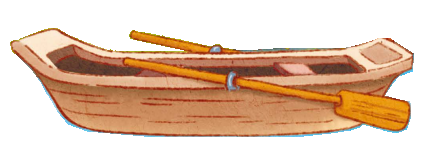 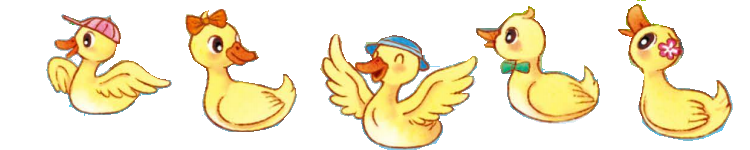 说一说，认一认。
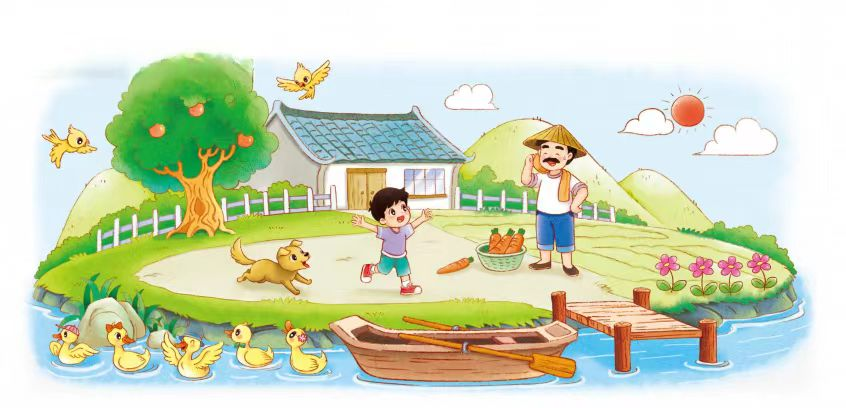 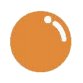 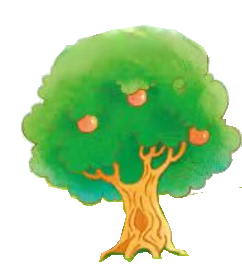 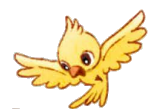 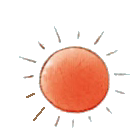 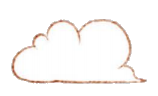 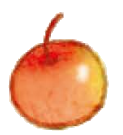 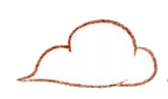 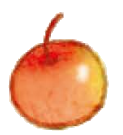 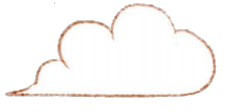 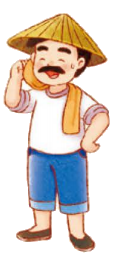 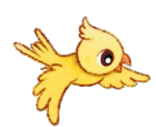 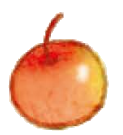 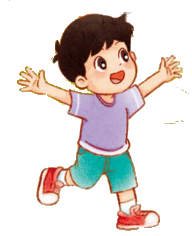 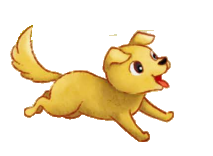 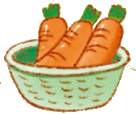 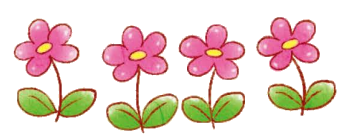 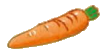 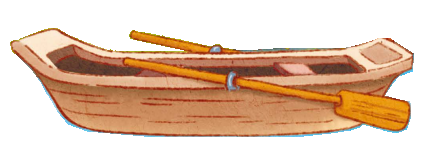 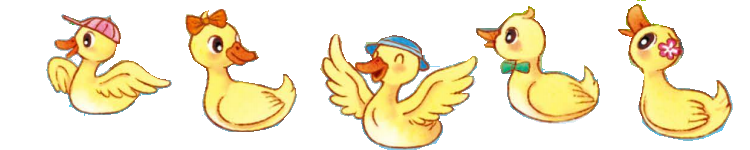 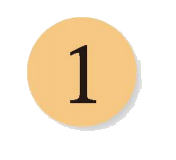 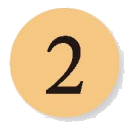 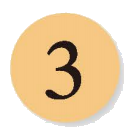 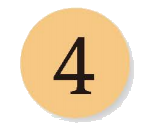 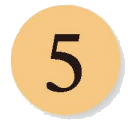 找一找，摆一摆。
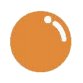 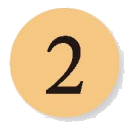 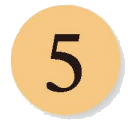 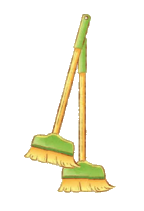 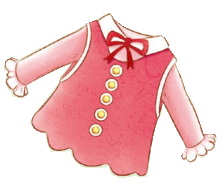 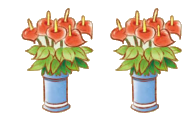 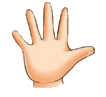 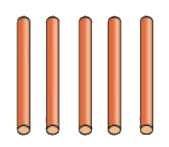 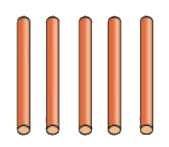 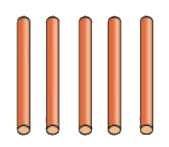 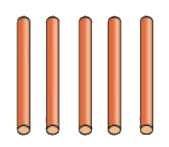 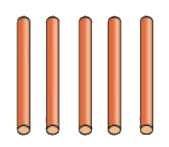 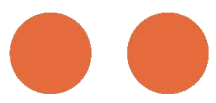 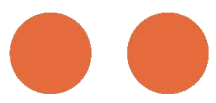 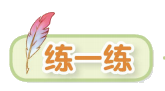 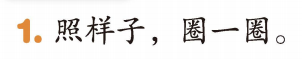 照样子，圈一圈。
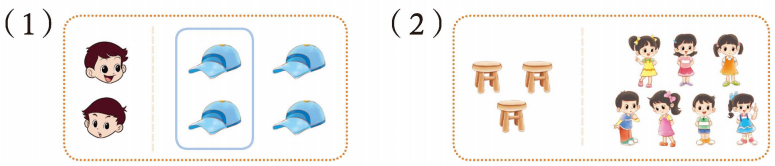 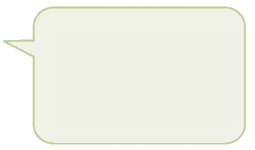 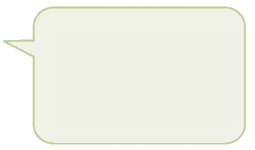 （   ）排在第1，
（   ）排在第2，
  ……
河里一共有
（   ）只鸭子。
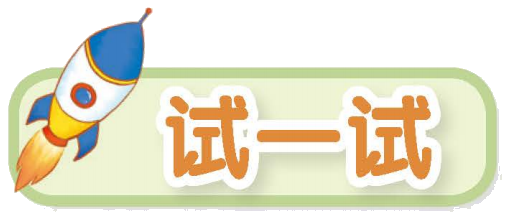 看一看，说一说。
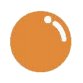 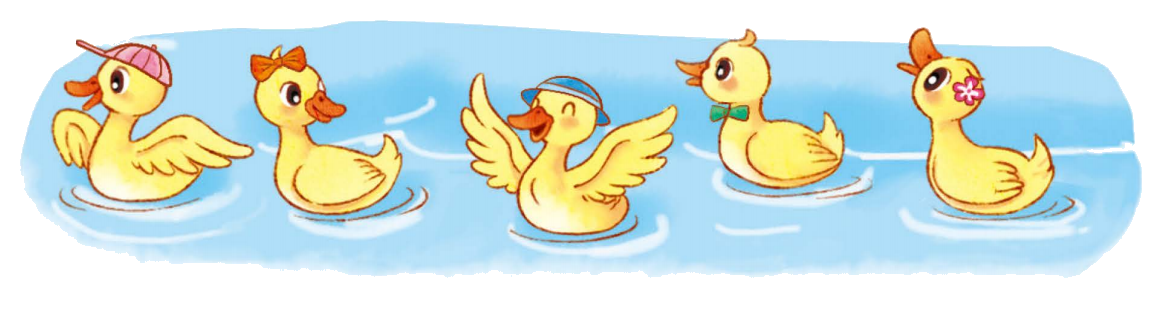 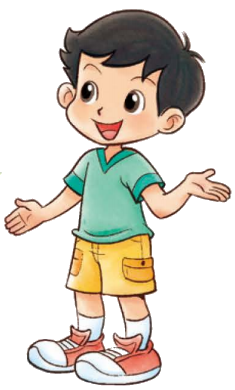 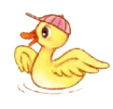 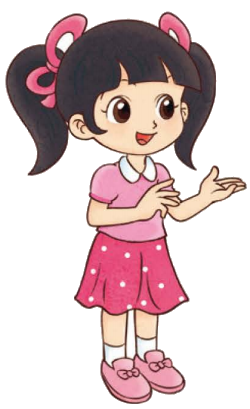 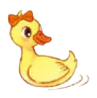 5
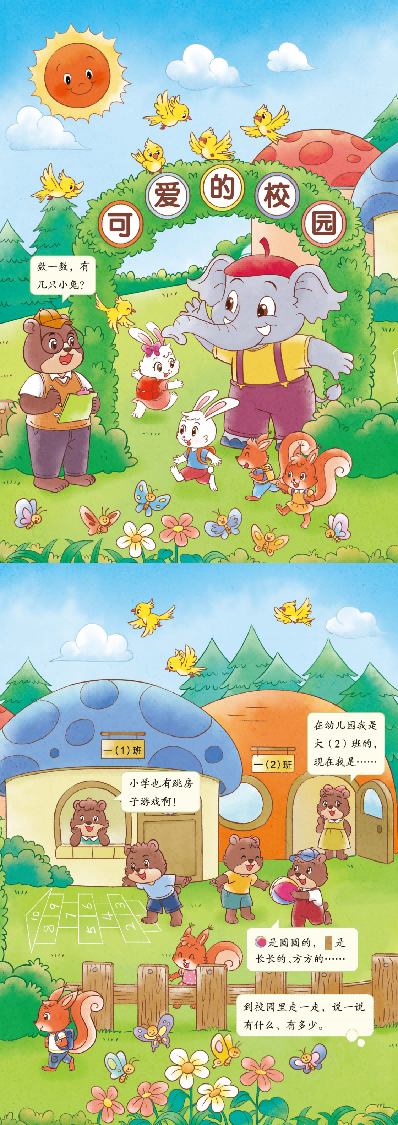 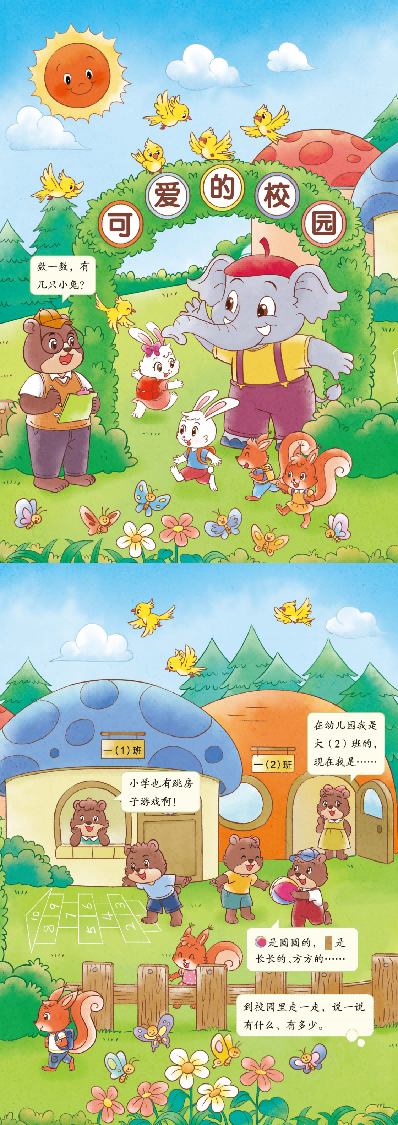 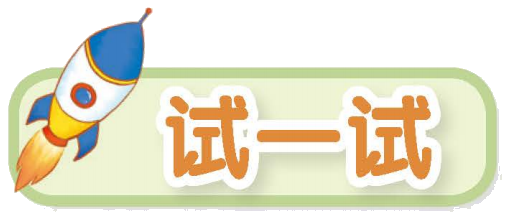 数一数，认一认。
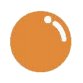 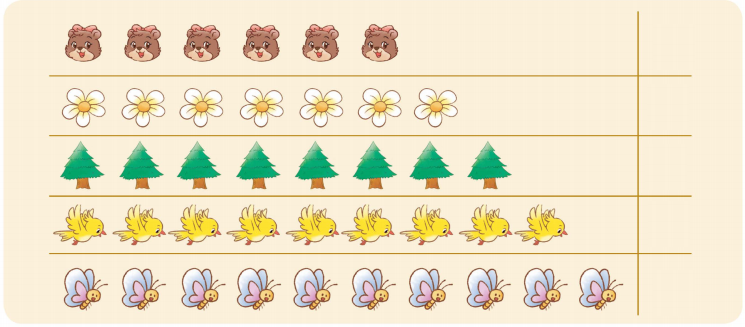 6
7
8
9
10
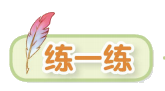 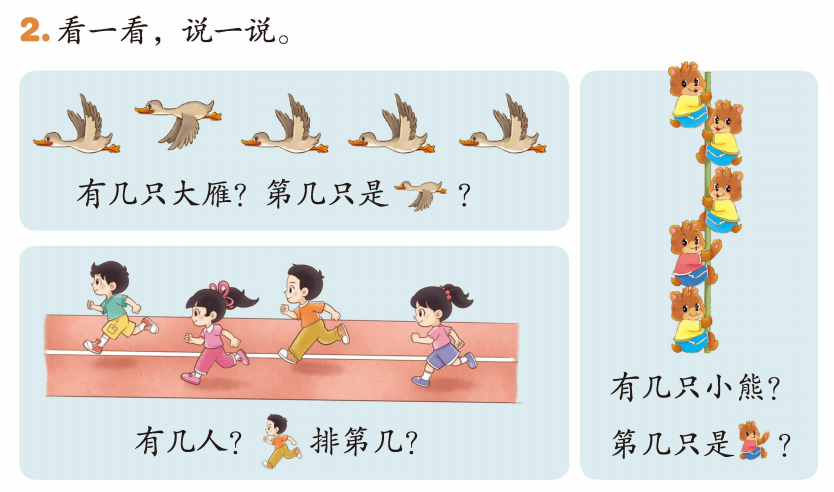 看一看，说一说。
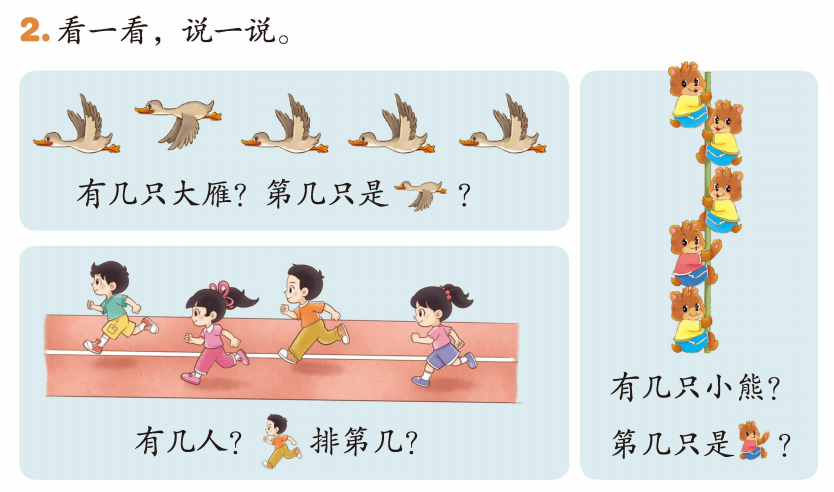 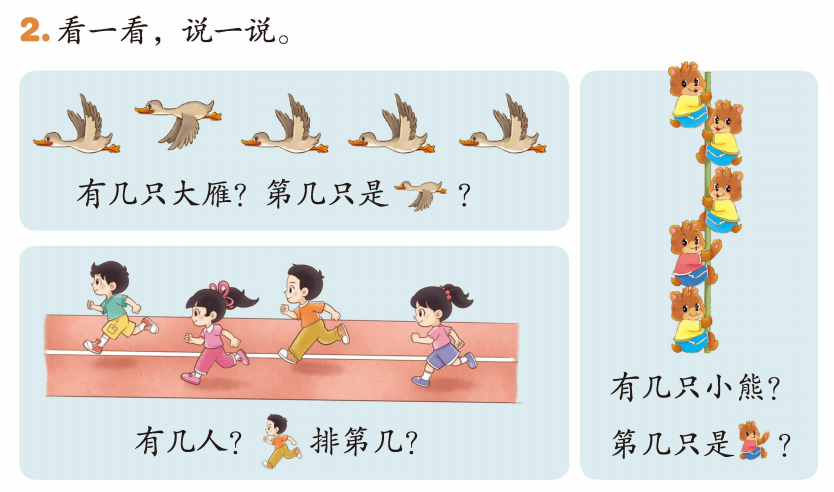 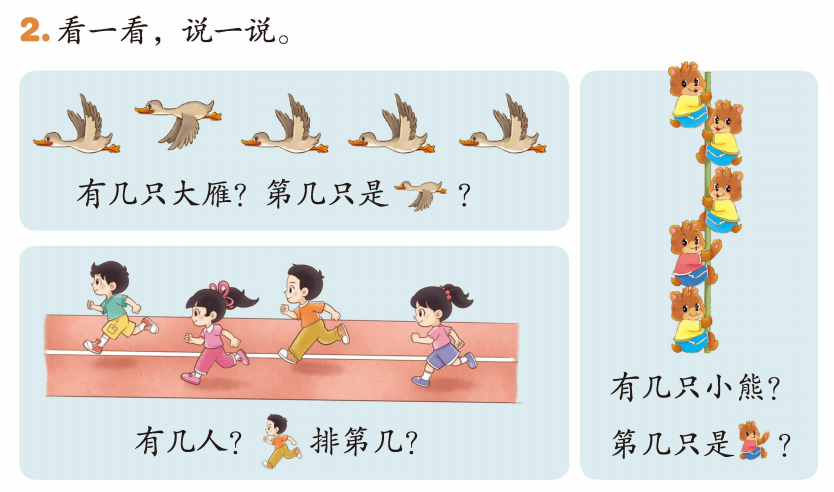 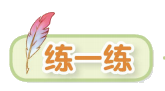 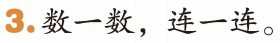 数一数，连一连。
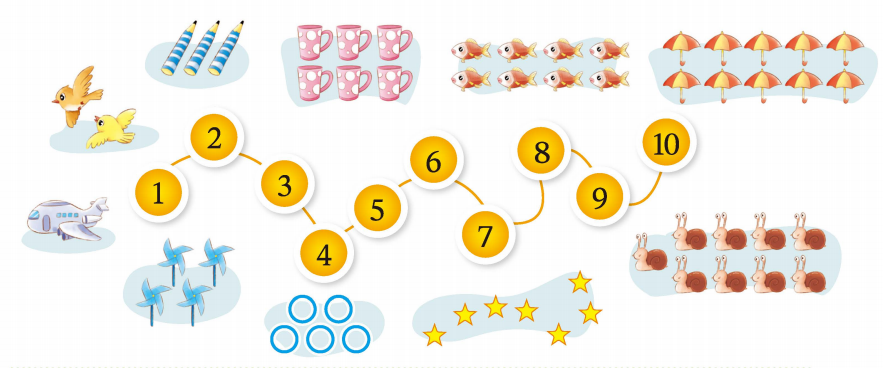 你学到了什么？